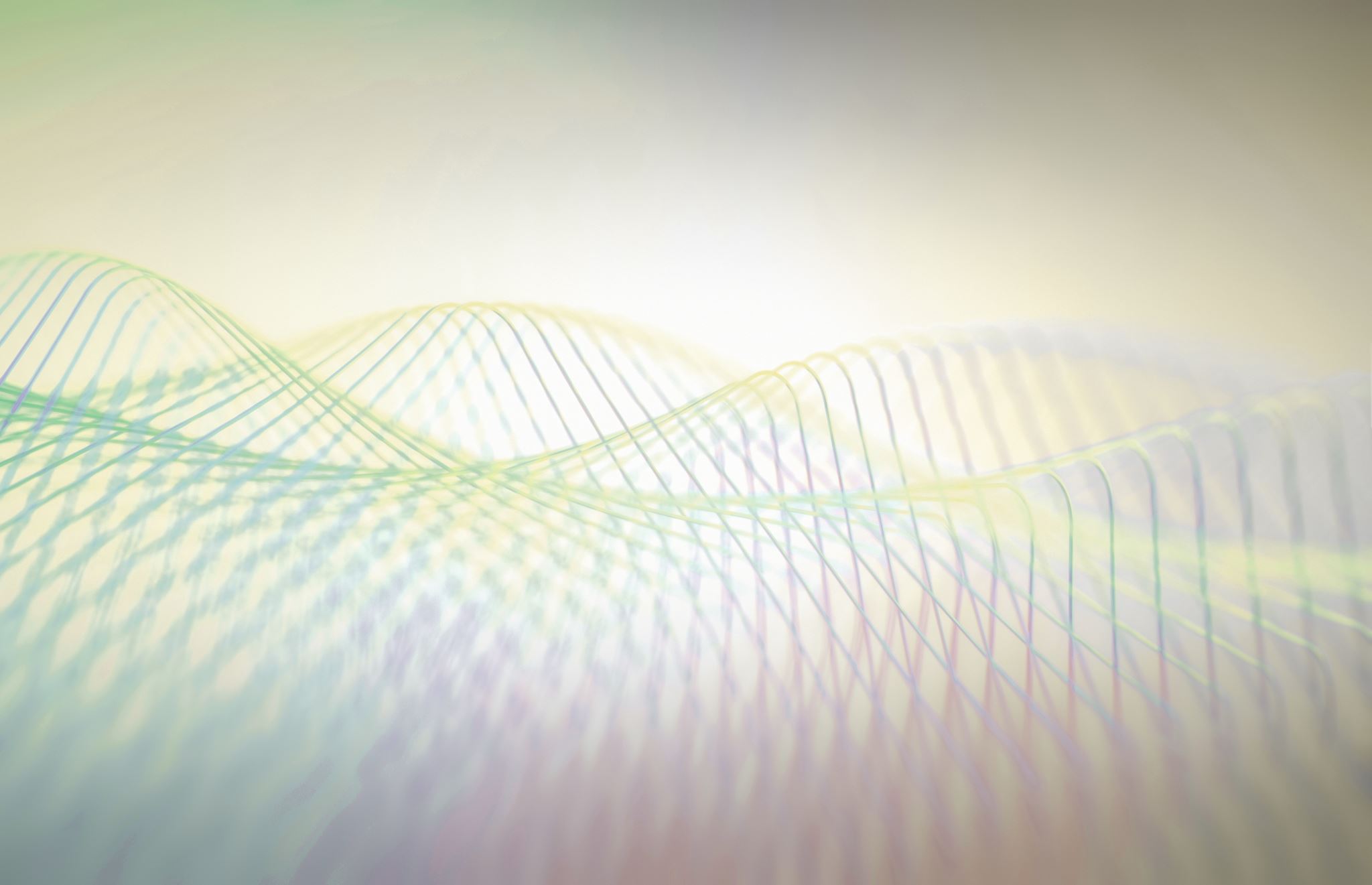 Повторување на темата:Болести на органите за варење
-Кои се најчести болести на органите за варење?
-
-Која е негата и исхраната кај болни со улкусна болест?
-Која е негата и исхраната кај болни со цироза на хепар?
-Која е негата и исхраната кај болни со Са на желудник?
-Припрема на материјал и болен за гастроскопија,ректоскопија
-Припрема на материјал и болен за абдоминална пункција
-Припрема на материјал и болен за биопсија на хепар